Древние славяне
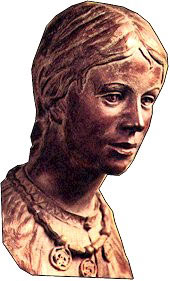 Девушка у воды
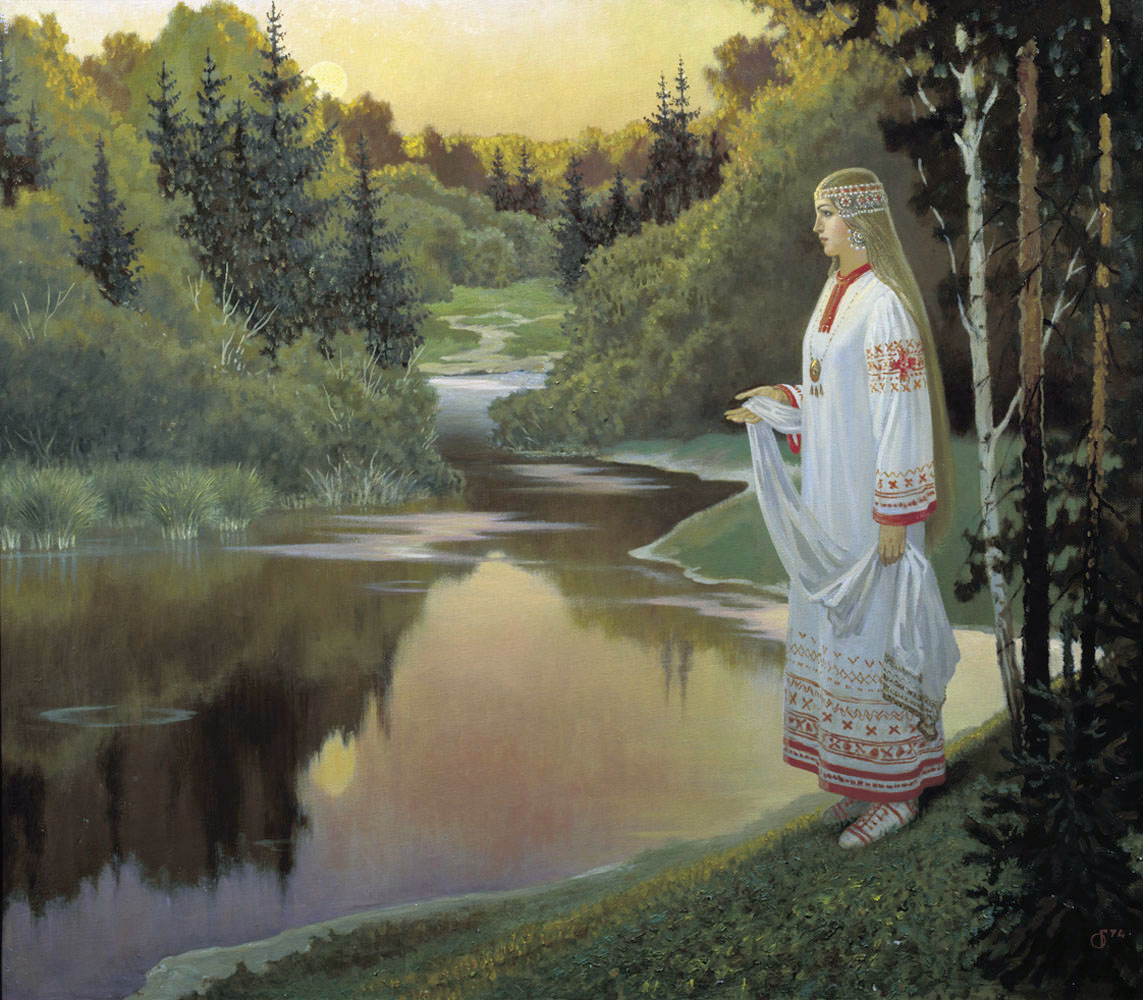 Древние славяне
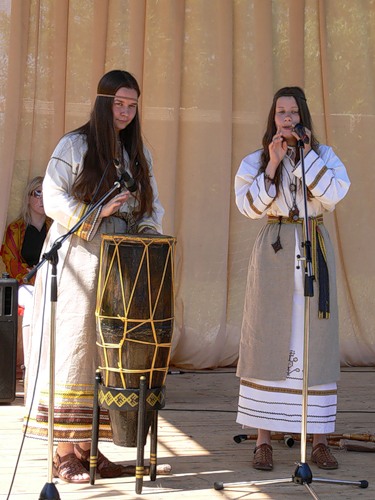 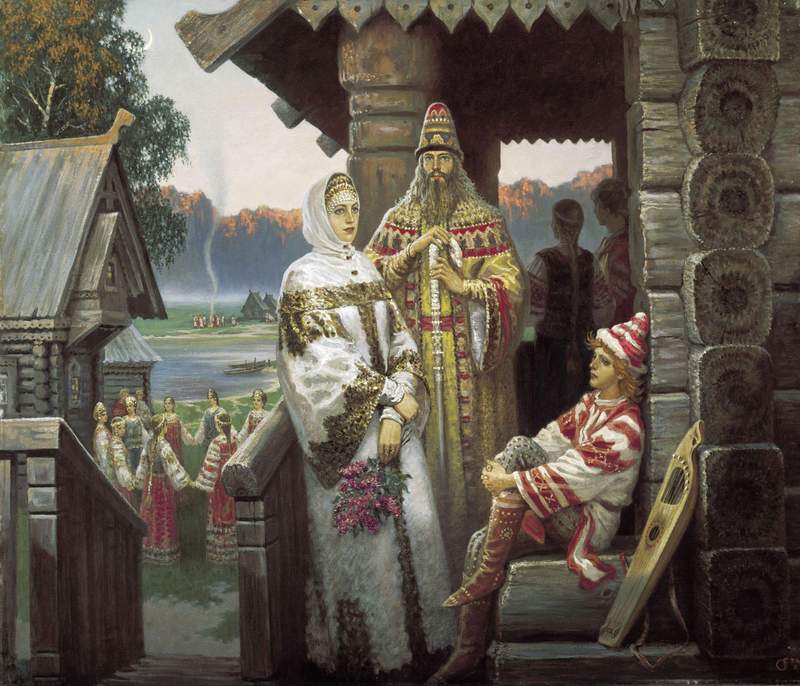 Происхождение славян
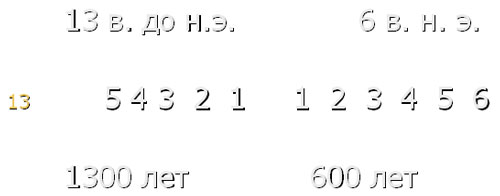 племена: словене, кривичи, полочане, вятичи, дреговичи, радимичи, северяне, древляне, полоняне, угличи, волыняне.
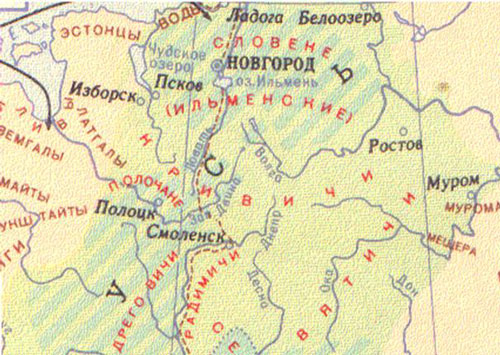 Изображение орудий труда, посуды
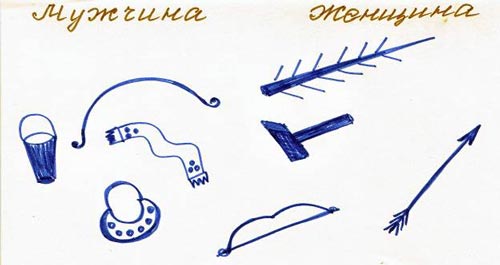 Поселение древних славян
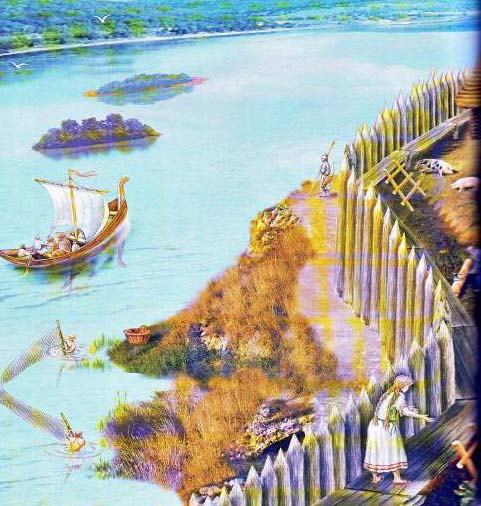 Жилище в Венгрии. Сельская местность
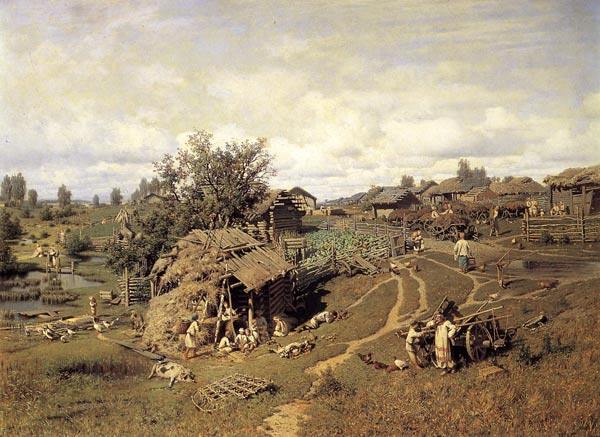 Дома славян
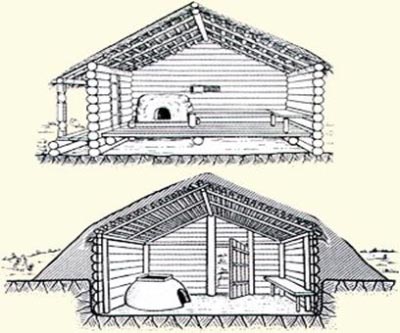 Труд древних славян
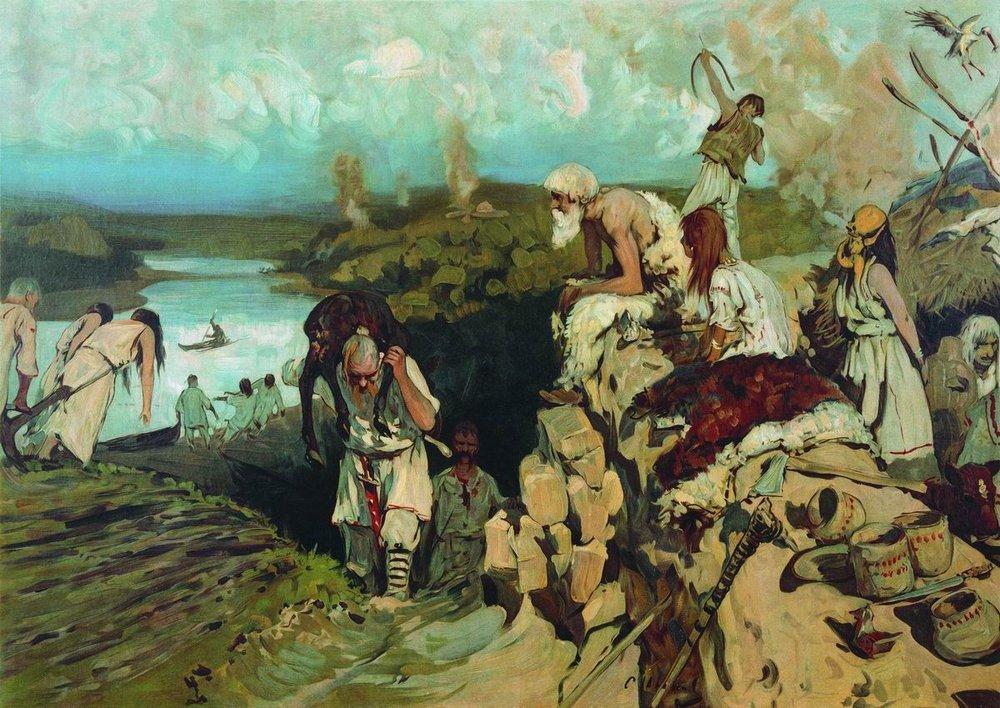 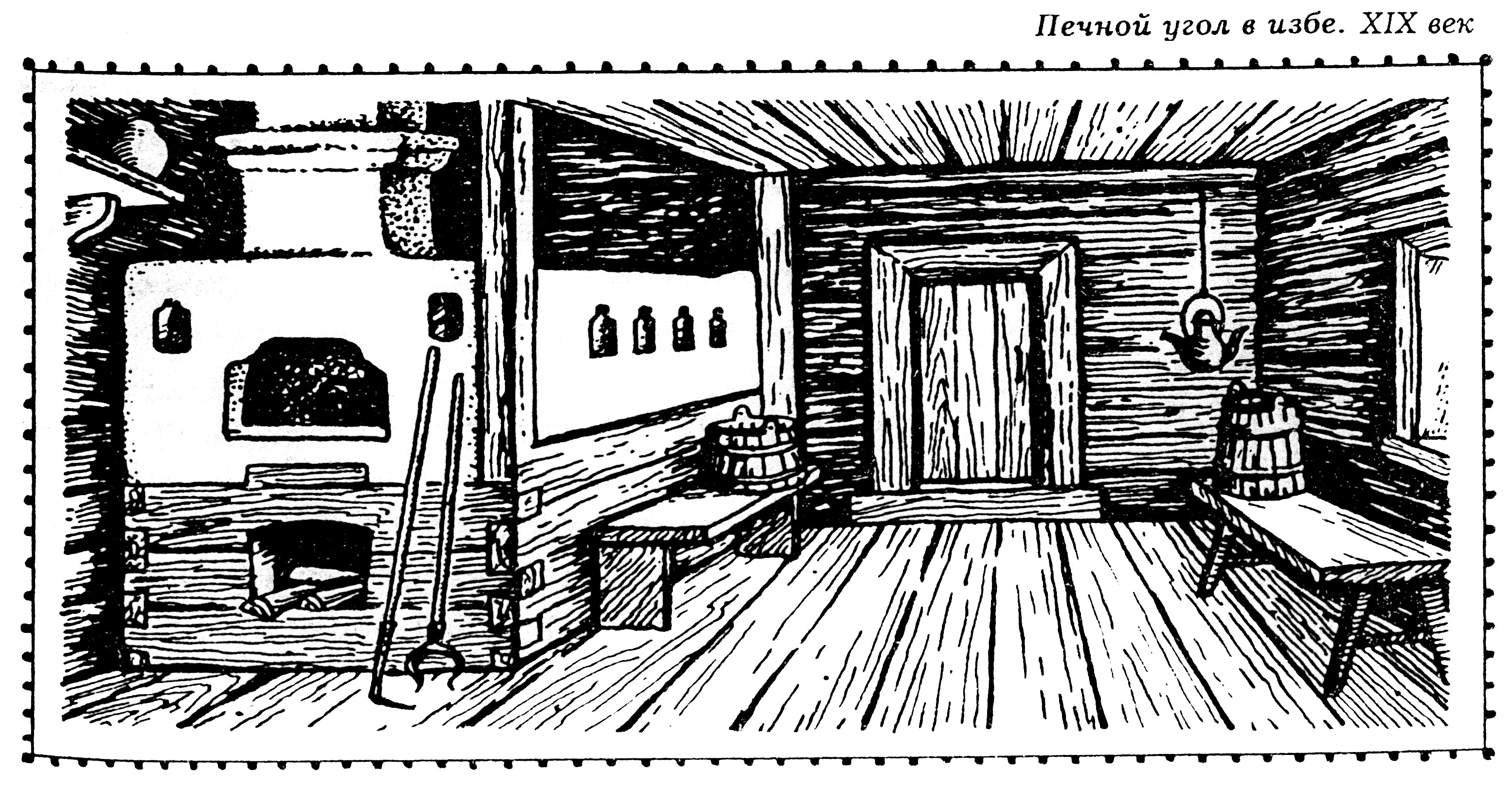 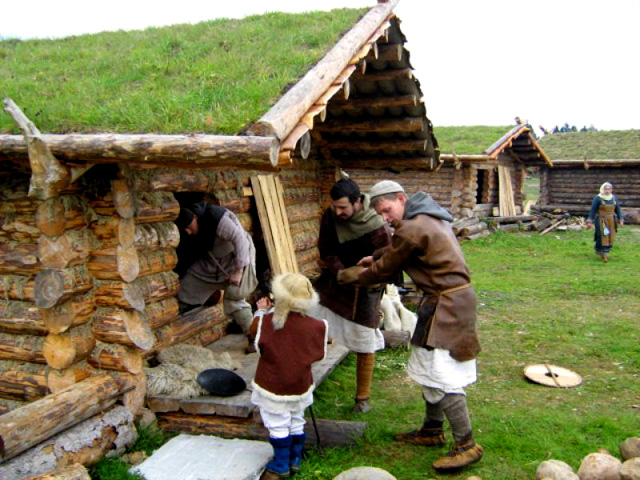 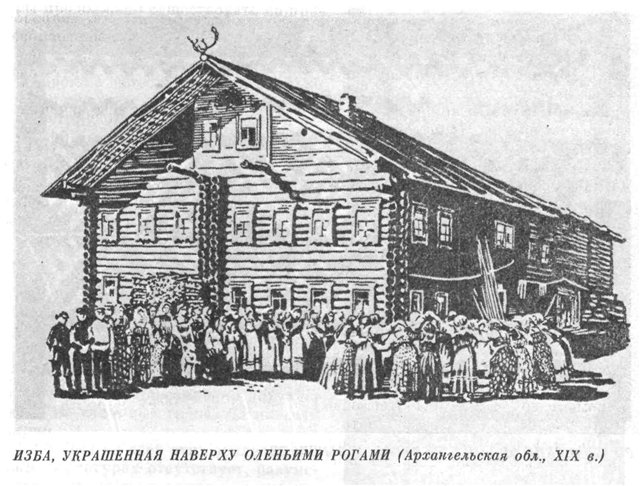 Город славян
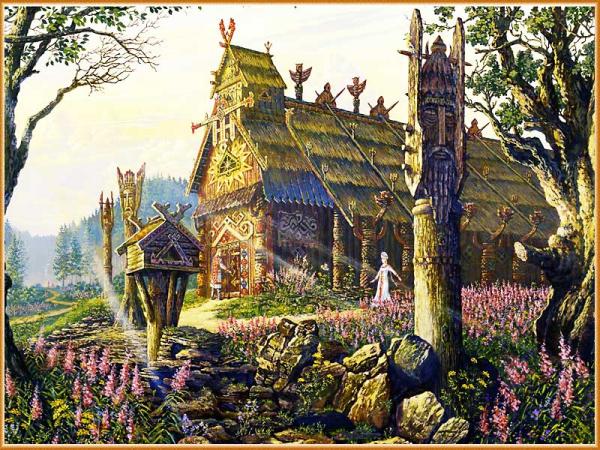 Барма – бог молитвы у славян
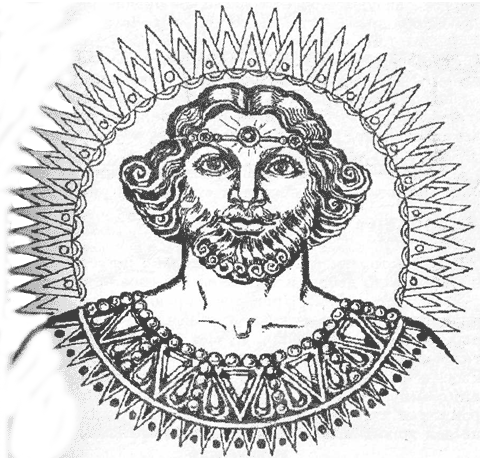 Покровитель воздушных явлений
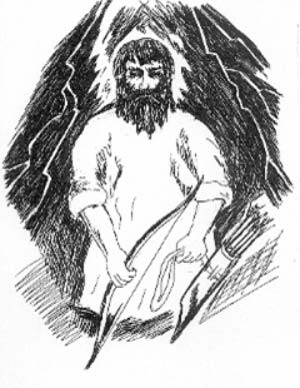 Сварог – бог неба
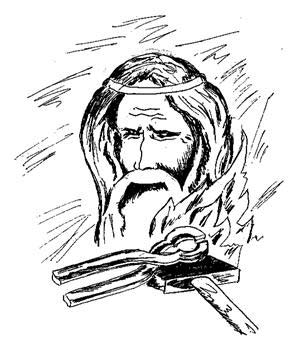 Даждьбог – сын Сварога, бог жатвы
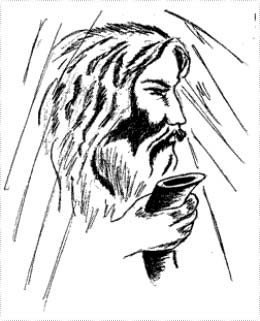 Велес – бог-покровитель животных
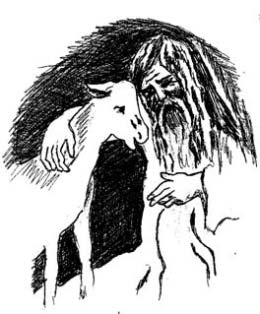 Макоша – богиня урожая, подательница благ
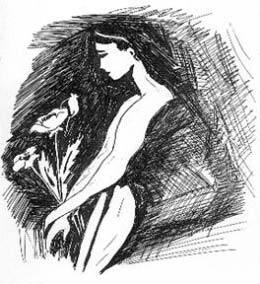 Ярило – покровитель растительного мира
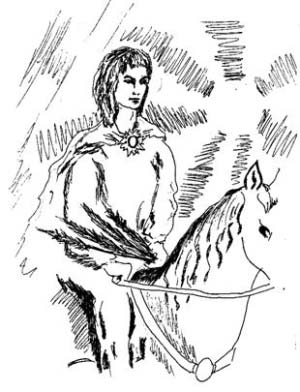 Леший, домовой, русалка
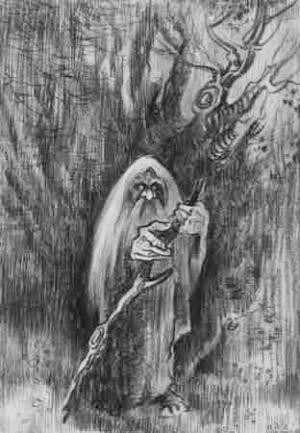 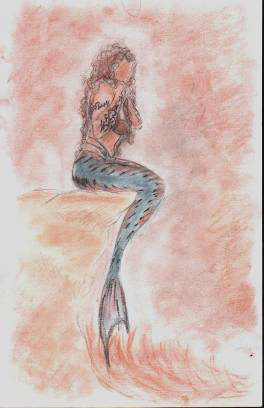 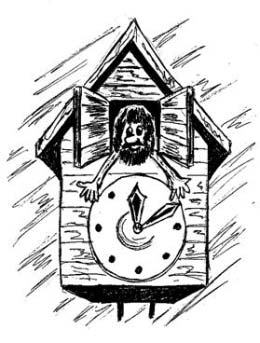 Духи древних славян
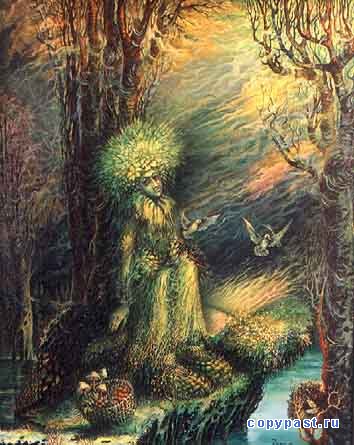 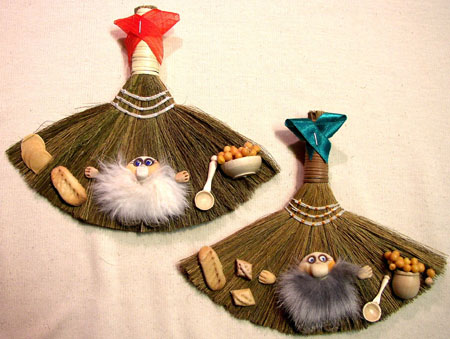 День Ивана Купалы – великий праздник славян
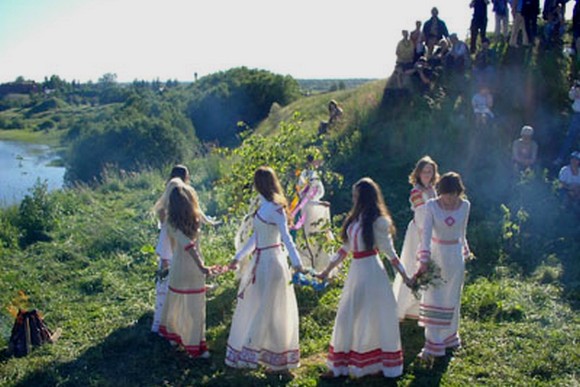 Первый русский богатырь Микула Селянович
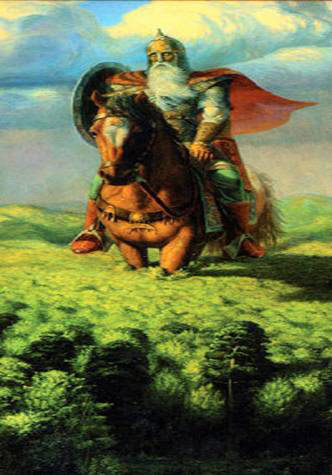